Культура    "Серебряного века"
Искусство - есть микроскоп, который наводит художник  на тайны своей души и показывает эти общие тайны  людям 

Л.Толстой.
Условия развития русской культуры конца XIX – начала XX века
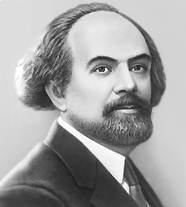 Философские искания  
Н.А. Бердяева
РЕАЛИЗМ ЭПОХИ «СЕРЕБРЯНОГО ВЕКА»
М. Горький
М.Н. Ермолова
М.А. Врубель
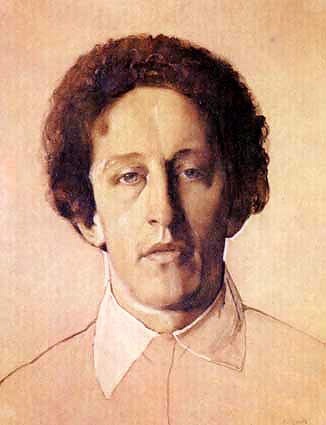 Мы встречались с тобой на закате.Ты веслом рассекала залив.Я любил твое белое платье,Утонченность мечты разлюбив.Были странны безмолвные встречи.Впереди - на песчаной косеЗагорались вечерние свечи.Кто-то думал о бледной красе…
А.А. БЛОК
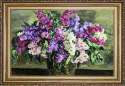 П.П. Кончаловский
Стихотворение «Нате!» было прочитано Маяковским 
19 октября 1913 года на открытии литературного кабаре «Розовый фонарь» в Мамоновском переулке в Москве. Чтение возмутило присутствовавшую публику и вызвало скандал. В раннем варианте автобиографии Маяковский рассказывал, что после этого чтения кабаре закрыли.
В.В. Маяковский
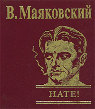 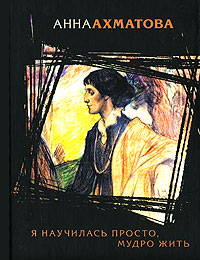 А.А. Ахматова
"…Я была тогда с моим народом, 
Там, где мой народ, к несчастью, был". 
Анна Ахматова, действительно пережила со страной все – и крушение империи, и красный террор, и войну.
Е. Лансере
С.В. Рахманинов
ТЕСТИРОВАНИЕ